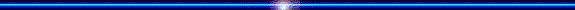 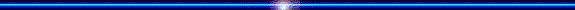 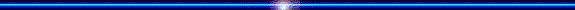 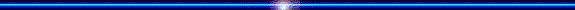 PHÒNG GIÁO DỤC VÀ ĐÀO TẠO QUẬN LONG BIÊN
TRƯỜNG TIỂU HỌC ÁI MỘ B
Môn: Đạo đức
LỚP 2
Bài : Lịch sự khi đến nhà người khác
Bài 4: Đánh dấu + vào ô       trước những ý kiến mà em tán thành.
a) Mọi người đều cần cư xử lịch sự khi dến nhà người khác.
+
b) Cư xử lịch sự khi đến nhà bạn bè, họ hàng, hàng xóm là không cần thiết.
c) Cư xử lịch sự khi đến nhà người khác là tự trọng và tôn trọng chủ nhà.
+
d) Chỉ người lớn mới cần lịch sự khi đến nhà người khác.
đ) Lịch sự khi đến nhà người khác là thể hiện nếp sống văn minh.
+
Bài 5: Em sẽ ứng xử như thế nào trong mỗi tình huống sau?
a) Em sang nhà bạn chơi và thấy trong tủ nhà bạn có nhiều đồ chơi đẹp mà em rất thích.
b) Em đang chơi ở nhà bạn thì đến giờ có phim hoạt hình. Em thích xem nhưng khi đó nhà bạn lại không bật ti vi.
c) Em sang nhà bạn chơi mới biết bà của bạn đang ốm mệt.
d) Em sang nhà bạn chơi thấy nhà bạn đang có khách.
đ) Em đang sang chơi với bạn thì đến giờ nhà bạn ăn cơm.
ĐOmhĐóng vai
Kết luận:
  Em cần hỏi mượn. Nếu được chủ nhà cho phép mới lấy ra chơi và phải giữ gìn cẩn thận.
 Em có thể đề nghị chủ nhà, không nên tự tiện bật ti vi xem khi chưa được phép.
 Em cần đi nhẹ, nói khẽ hoặc ra về (chờ lúc khác sang chơi sau).
Kết luận chung:
 Cử xử lịch sự khi đến nhà người khác là thể hiện nếp sống văn minh. Trẻ em cử xử lịch sự sẽ được mọi người yêu quý.